V14 New Features
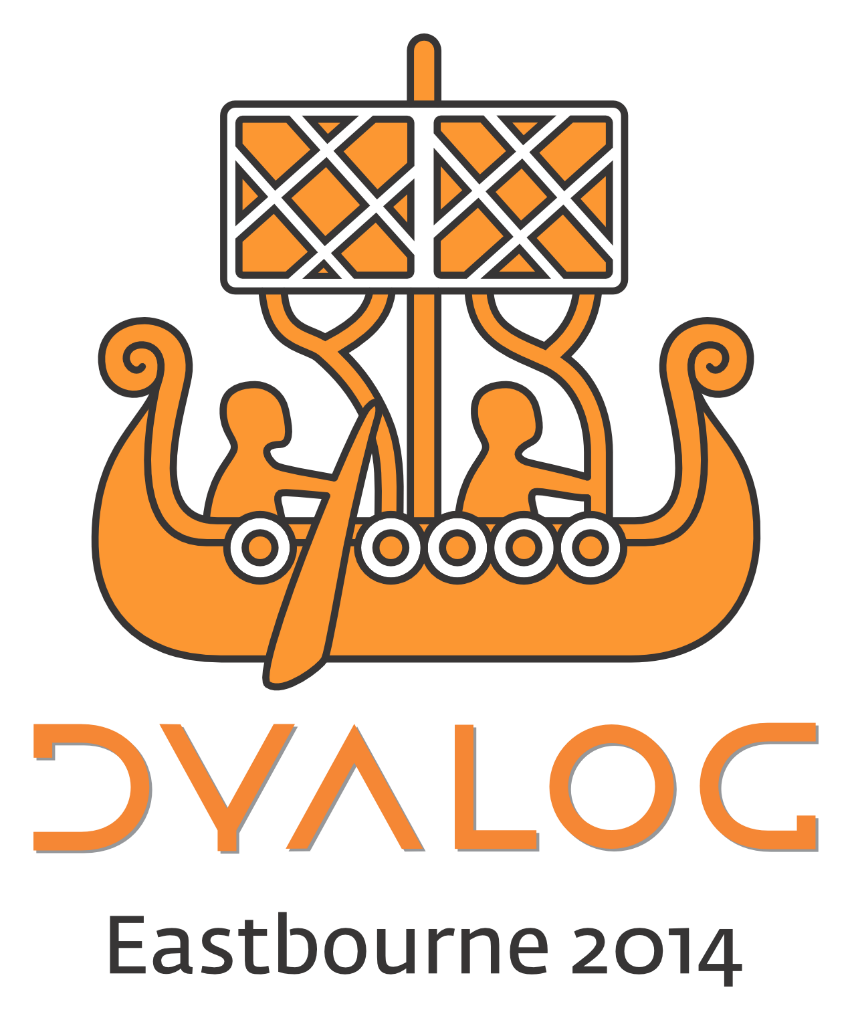 Dan Baronet
Many new features
V14 is probably the release of Dyalog with the most new features.
[Speaker Notes: ⎕ML 1 assumed throughout these slides]
V14 has many new features
Performance improvements
Component File System Improvements
IDE Enhancements
Language Enhancements
[Speaker Notes: We will concentrate on the language enhancements]
Performance improvements
⌊0.5+NA is a new idiom
Many Boolean Operations are faster
Component file system
The performance of reading and writing APL components has been improved
Component files ⎕NREAD can read several components at once, e.g. ⎕FREAD 1 (⍳10) ⍝ atomic & safe
Components can be compressed
[Speaker Notes: LZ4 compression method by component]
Misc.
Named monadic ops
Right currying for dyadic ops
Variant with ⎕XML
⎕RL true random seed
Roll (?) 0
Mix “upgrade”
Iota extended to higher rank left argument
Misc.
Many user command changes, box, ]rows
New editor features like align comments
Wrapping search ON/OFF
Tracer skips comments
External functions tips with syntax
New Ibeams
WPF: data binding
[Speaker Notes: See release Notes for details]
New Language features
Rank (⍤)
Key (⌸)
Tally (≢)

2 new characters
Named monadic ops
Up until now you could not name operators:
	spawn ← &
SYNTAX ERROR
	spawn ← &
	^
Named monadic ops
But now you can name monadic operators
      spawn ← &	⋄  each ← ¨
      ⎕←⎕DL   spawn   each  ⍳7
10 11 12 13 14 15 16
      )si
&12
&13
&14
&15
&16
Right currying for dyadic ops
You can also bind a function with a dyadic operator to turn it into a monadic operator:
	tilSame ← ⍣=
⍝ Golden number: 
      +∘÷ / 100⍴1
1.618033988749895
      1 +∘÷ tilSame 1
1.618033988749897
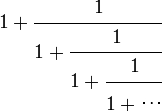 Variant with ⎕XML
⎕XML has always been accepting a left argument specifying options Whitespace, Markup or UnknownEntity.
These can now be specified using Variant (⍠) as in
  XWS← ⎕XML ⍠ 'Whitespace' 'Strip' instead of
  XWS← 'whitespace' 'strip'∘⎕XML
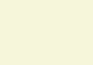 Random seed
Up until now there was no way to set a true random seed. 
      ⎕rl←67890 ⋄ ?1000
279
      ⎕rl←67890 ⋄ ?1000
279
Now you can:
      ⎕rl←0 ⋄ ?1000
830
      ⎕rl←0 ⋄ ?1000
507
      ⎕rl←0 ⋄ ?1000
154
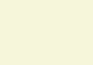 Roll (?) 0
Up until now ?0 was a DOMAIN error.

It now returns a floating point number between 0 and 1.
E.g.
	?0
0.127931
[Speaker Notes: ⎕rl←0 and ?0 are not related]
Roll (?) 0
⎕rl←0 ⋄ ?0
0.52748508
      ⎕rl←0 ⋄ ?0
0.59372336
      ⎕rl←0 ⋄ ?0
0.37650812
      ? 0  10  100
0.31132960  8  42
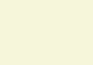 Tally
Tally simply returns the number of major cells.
It is a scalar.
Examples:
≢ 2 8 ⍴ 5
2
≢ ⍳88
≢ 9
1
Tally
Tally solves a number of problems  Shape  was creating.
avg←{(+⌿⍵)÷⍴⍵}
  avg 7
  
  avg←{(+⌿⍵)÷≢⍵}
  avg 7
7
n ← ⍳3  1 (⍴n) ⍴ 5
DOMERR
  1 (≢n) ⍴5
5 5 5
Function trains
Function Trains are a series of 2 (Atop) or 3 functions (Fork).
The general case is
	F  G  H		⍝ fork
Or 
	    G  H		⍝ Atop
Where  H  may be another 3 train function.
Function trains
A 3 function train is of the form

	     F	    G  	  H
e.g.
	     + 	    –       x
Which is 
	(la + ra) – (la x ra)
Used within an expression you must use ()s, e.g.
	3 (+ - x) 1	
1
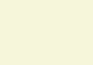 [Speaker Notes: () are needed just like in other data expressions that need them, e.g. 1 (2 3 4) or 1 (+∘(1∘÷)⍣99) 1]
Function trains
A 2 function train is of the form

	     	    G  	   H
e.g.
	      	    –        x
Which is 
		    –  (la x ra)
Used within an expression you must use ()s, e.g.
	 3 (- x) 10	
¯30
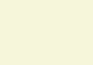 Function trains
Careful!
	y      F	    G  	  H    z     or    y    G  H    z
Is not the same as
	y    (F	    G  	  H)   z    or    y   (G  H)   z
e.g.
      4  + - ÷  2   ⍝  4  + ¯0.5
3.5
      4 (+ - ÷) 2   ⍝ (4+2) - (4÷2)
4
Function trains
Careful!
	operators bind before trains.

	+/  ÷  +.×
Really is 
	(+/) ÷ (+.×)
Mix (↑)
Mix always has padded the individual elements to accommodate the largest one:
     ⍴⎕← ↑ 9  (1 2)
9 0
1 2

2 2
⍴⎕← ↑ 9  (2 2 ⍴ ⍳4)
9 0
0 0
1 2
3 4

2 2 2
[Speaker Notes: Regardless of rank with scalars]
Mix (↑)
But Mix always has had a problem with mixing ranks:
    ↑ (1 2 3)  (2 2⍴5)
RANK ERROR
Matrix
Vector
Mix (↑)
In V14 Mix no longer has a problem with mixing ranks:
    ↑ (1 2 3) (2 2⍴5)
1 2 3
0 0 0
5 5 0
5 5 0
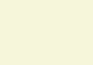 [Speaker Notes: Vector + matrix = no problem]
The Rank Operator (⍤)
Breaks the function calls to “cells” of the arg
A “cell” is a sub array of the original array
In general functions are either scalar (rank 0) or “structural” (rank non 0, often infinite)
For example (+) is a rank 0 function and match (≡) is rank infinite.
[Speaker Notes: The concept of rank was unknown originally]
Rank
Sub arrays are sections from the major axes.
For ex:
A row is a (major) cell of a matrix
A matrix is a cell in a 4D array
A scalar is always a cell of ANY array
An array is (the only of that type) cell of itself
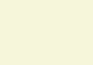 [Speaker Notes: A major cell is a cell on the leading axis]
Rank
Rank reassembles the individual results according to “Mix” rules
[Speaker Notes: A major cell is a cell on the leading axis]
Rank
Examples:
Vector or 5 elements. 


There are 5 rank 0 (scalars) cells in this rank 1 array.
Rank
Example:
Matrix of 2 rows, 3 columns. 
There are 2 rank 1 (vectors)
cells in this rank 2 array.
Rank
Example:
Matrix of 2 rows, 3 columns. 
There is 1 rank 2 array (itself)

And there are 6 (2 x 3) rank 0 (scalars)
Rank
Example:
3D array of 2 planes, 
3 rows and 4 columns. 

It can be seen as 2 planes
Rank
Example:
It can be seen as 6
(2 x 3) rows
Rank
Example:
It can be seen as 24
(2 x 3 x 4) scalars
Rank Examples
]disp m←2 3⍴1 ';' 3 (⍳3)'sad' 0
┌→────┬───┬─┐
↓1    │;  │3│ 
├~────┼───┼─┤
│1 2 3│sad│0│
└~───→┴──→┴─┘
	≡⍤1 ⊢m ⍝ apply ≡ on each row
≡1 ‘;’ 3
≡(⍳3)‘sad’ 0
1
¯2
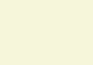 [Speaker Notes: We need to separate 1 from m as usual]
Rank Examples
Some things can be done with [n]
  im←3 4⍴⍳12 ⍝ add 100×⍳4 to each row
  im  +[2] 100 200 300 400
101 202 303 404
105 206 307 408
109 210 311 412
  im (+⍤1) 100 200 300 400
101 202 303 404
105 206 307 408
109 210 311 412
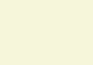 [Speaker Notes: No need to worry about index origin; 3 vectors on the left, 1 on the right, they are conformable]
Rank Examples
im←3 4⍴⍳12 
  im (+⍤1) 100 200 300 400
101 202 303 404
1  2  3  4  +  100  200  300  400
1  2  3  4
5  6  7  8
9 10 11 12
105 206 307 408
5  6  7  8  +  100  200  300  400
109 210 311 412
9  10  11  12  +  100  200  300  400
[Speaker Notes: 3 vectors & 1 vector]
Rank Examples
Some things can be done with [n]
  im←3 4⍴⍳12 ⍝ add 100×⍳3 to each col
  im +[1] 100 200 300
101 102 103 104
205 206 207 208
309 310 311 312
  im (+⍤1 0) 100 200 300
101 102 103 104
205 206 207 208
309 310 311 312
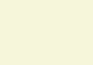 [Speaker Notes: 3 vectors, 3 scalars]
Rank Examples
Im ← 3 4 ⍴ ⍳12 
  im (+⍤1 0) 3 ⍴ 100 200 300
101 102 103 104
1  2  3  4  +  100
1  2  3  4+100
5  6  7  8+200
9 10 11 12+300
5  6  7  8  +  200
205 206 207 208
9  10  11  12  +  300
309 310 311 312
[Speaker Notes: 3 vectors on the left, 3 scalars on the right]
Rank Examples
ca ← 2 3 4 ⍴ ⎕a
ca (⍪⍤2 1) 2 4 ⍴ 'abcdefgh'
ABCD
EFGH
IJKL
abcd

MNOP
QRST
UVWX
efgh
Same as 
ca ,[2] 2 4 ⍴ 'abcdefgh'
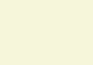 [Speaker Notes: No need to use 1 since ‘abcd’ is already 1]
Rank Examples
Some cannot be done with [n]
	cm ← 3 4 ⍴ ⎕a
⍝ catenate ‘abc’ to each row
	cm (,⍤1) 'abc'
ABCDabc
EFGHabc
IJKLabc
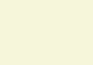 cm {⍺,((1↑⍴⍺),⍴⍵)⍴⍵} 'abc'
Rank Examples
ca ← 2 3 4 ⍴ ⎕a
ca (⍪⍤2 1)'abcd'
ABCD
EFGH
IJKL
abcd

MNOP
QRST
UVWX
abcd


   ca (⍪⍤2) 'abcd'
ABCD
EFGH
IJKL
abcd
    
MNOP
QRST
UVWX
abcd
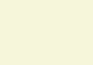 [Speaker Notes: No need to use 1 since ‘abcd’ is already 1]
Rank Examples
ca ← 2 3 4 ⍴ ⎕a
ca (,⍤2) 'abc'
ABCDa
EFGHb
IJKLc
     
MNOPa
QRSTb
UVWXc
ca  {⍺,((1↑⍴⍺),⍴⍵)⍴⍵}   'abc'
Rank Examples
1 2 3 (⍴⍤0) 1 2 3
1 0 0
2 2 0
3 3 3
↑ 1 2 3 ⍴¨ 1 2 3
[Speaker Notes: New “mix” behaviour. ⍤0 is "each"]
Rank Examples
Recreate a structure with same shape
Instead of doing
	 ((¯1↓⍴cm),⍴t)⍴t←'abc'
abc
abc
abc
	Do
      cm (⊢⍤1) 'abc'
abc
abc
abc
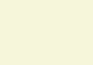 Rank Examples
Matrix inverse is limited to matrices.
      ⍴ fa←÷ 10  20 ∘.+ iv ∘.+ iv← ⍳4
2  4  4 
      ⌹ fa  ⍝ doesn’t work on 2<⍴⍴
RANK ERROR
      ⍴ r← ↑ ⌹¨ ⊂[2 3] fa
2  4  4
      r ≡ (⌹⍤2) fa
1
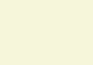 [Speaker Notes: Awkward to use [2 3], this is the matrix in a 3D array – we need to split, apply ⌹ then reassemble]
Rank: reassemble results
Like Mix:
       ↑ (1 2 3) (2 2⍴5)
1 2 3
0 0 0
5 5 0
5 5 0
Rank: reassemble results
Like Mix:
 	ia ← ↑ (1 2 3) (2 2⍴5)
	ia ≡ (⊃⍤0) (1 2 3) (2 2⍴5)
1
Key
Key solves problems related to a common situation.
When we want to apply a function to items of the same nature.
For ex we want to know the indices of each unique names in a group or the sum of their associated scores, etc.
Key
Example:
	names    ⍝ 12, some repeat
 Pete  Jay  Bob  Pete  Pete  Jay  Jim  Pete  Pete  Jim  Pete  Pete 
	(∪ names) ∘.≡ names
1 0 0 1 1 0 0 1 1 0 1 1
0 1 0 0 0 1 0 0 0 0 0 0
0 0 1 0 0 0 0 0 0 0 0 0
0 0 0 0 0 0 1 0 0 1 0 0
	scores
66 75 71 100 22 10 67 77 55 42 1 78
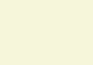 Key
Example:
	b← ↓ (∪ names) ∘.≡ names
 	]disp b/¨⊂⍳12
┌→──────────────┬───┬─┬────┐
│1 4 5 8 9 11 12│2 6│3│7 10│
└~─────────────→┴~─→┴→┴~──→┘
	+/¨b/¨⊂scores
399 85 71 109
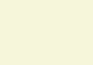 Key
Example:
	]disp {⊂⍵}⌸ names
┌→──────────────┬───┬─┬────┐
│1 4 5 8 9 11 12│2 6│3│7 10│
└~─────────────→┴~─→┴→┴~──→┘
	 names {+/⍵}⌸ scores
399 85 71 109
Key
Example:
	 ⍴ ⎕← {⍺ ⍵}⌸ names
  Pete   1 4 5 8 9 11 12 
  Jay    2 6             
  Bob    3               
  Jim    7 10
4 2
Key
Example:
	avg ← +/ ÷ ≢  ⍝ a train
	names {avg ⍵}⌸ scores
57 42.5 71 54.5
Dyadic iota
It has been modified to work on “higher rank than vector” arrays.
Previously, doing matrix ⍳ anything was a RANK error. Now it is allowed, assuming the LENGTHs match.
     ⍴ cm3 ← ↑∪ names
4 4
     cm3 ⍳ ↑names ,⊂ ‘Dan’
1 1 2 3 1 1 2 4 1 1 4 1 1 5
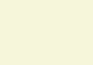 Dyadic iota
X2 ← 2 6 ⍴ ⍳12
  ⍴ X3 ← 10 100 1000 ∘.+ X2
3 2 6
  X3  ⍳     100 1 ∘.+ X2
2 4
  ⍴⍴ X3 ⍳ X2
0
The result of iota is always an array of the same shape as the (-(⍴⍴⍺)-1)↓⍴⍵
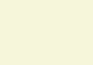 [Speaker Notes: X2 has the same shape as major cells of X3.]
Dyadic iota
Previously finding names in a matrix was done like this:
	(↓matrix) ⍳ ↓names
Now it can be simply done like this:
    matrix ⍳ names

But the last dimensions MUST agree or a LENGTH error will be reported
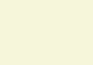 Exercices - Trains
Write functions to 
find the average 
find the geometric averagehint: {(×/⍵) * ÷≢⍵}
add 1÷x to x
find the sum of the product. Hint: {+/⍺×⍵}
ravel and add 15% to its argument 
find the square of the SINE. Hint {(1○⍵)*2}
split a list at a specific position
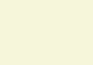 [Speaker Notes: ; ×/ * 1÷≢; ⊢+÷; +/x; 1.15x, ; 2 *⍨ 1○⊢ or ×⍨ 1○⊢; see workspace trains for other answers]
Exercices - Trains
Find the range (max-min) of a list
Transform Fahrenheit from Celsius (or vice versa)
Sort a list
Perform integer division
Sum all the elements of an array
Find the numbers making up a rational 	fraction, e.g. 2/9
[Speaker Notes: ⊣~~]
Exercices – Iota
Find the position of matrix names in employees
Find which plane of 3D array A is matrix P1 
Find which plane of 3D array A is 3D array A2
[Speaker Notes: Use cities instead of A;]
Exercices – Key
Find the position of each unique name in colours
… each enclosed
… with the colour names
… with their number of occurences
[Speaker Notes: ⊢⌸colours, (⊂⊢)⌸colours]